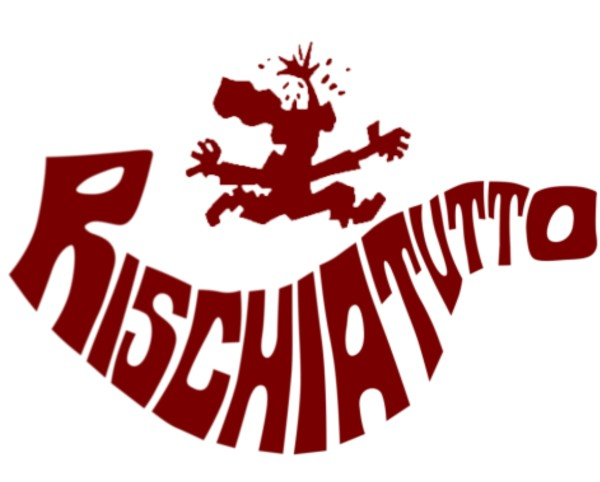 SPORT
STORIA
CIBO
MUSICA
SPORT
10
50
70
60
30
80
20
90
100
40
Come inizia l’inno d’Italia?
Sorelle d’Italia
Cugini d’Italia
Fratelli d’Italia
Amici polacchi
In quale disciplina olimpica, valentina vezzali è stata la prima ad ottenere tre medaglie d’oro in edizioni consecutive?
Tuffi
Fioretto
Spada
Nuoto
Negli scacchi, con un arrocco che pedina si scambia con il re?
Alfiere
Regina
Cavallo
Torre
Qual è stata la prima donna Italiana ad ottenere una medaglia d’oro olimpica nei tuffi?
Tania Cagnotto
Federica Pellegrini
Marta Menegatti
Antonietta Di Martino
Quale delle seguenti NON è una disciplina alpina di sci?
Slalom veloce
Discesa libera
Slalom speciale
Super gigante
A quando viene datata la più antica, ma comunque simile, forma del calcio?
50 a.C.
XI secolo a.C.
IV secolo a.C.
VI secolo a.C.
Chi ha vinto il campionato italiano di serie A (2015-2016)?
Roma
Juventus
Inter
Napoli
Quante squadre di calcio vanno in Champions League
30
42
32
10
CIBO
10
50
70
60
30
80
20
90
100
40
Il pomodoro è…?
Buonissimo
Un frutto
Una verdura
Un cereale
In Liguria troverete la farinata, in Toscana la cècina, in Sicilia le panelle. Cosa accomuna queste ricette?
Tipici piatti di Natale
Sono fritte
Nulla, sono completamente diverse
Sono a base di
 farina di ceci
L’olio di oliva è una buona fonte di
Vitamine
Proteine
Grassi
Energia
Qual è l’alternativa alle proteine animali?
Spinaci
Pane
Burro d’arachidi
Legumi
Quale di questi non è un ingrediente della pasta alla carbonara
Pancetta
Uovo
Pepe
Parmigiano
Quanto pesa una forma di parmigiano?
80 Kg
Circa 30 Kg
Circa 100 Kg
Circa 60 Kg
Quante porzioni di frutta e verdura devono essere consumate al giorno
Nessuna
5
3
7
Qual è l’ingrediente principale del pesto alla genovese
Aglio
Olio
Basilico
Prezzemolo
MUSICA
10
50
70
60
30
80
20
90
100
40
Generalmente, quante sono le corde di una chitarra?
6
4
7
5
Il segno che comunemente viene chiamato hashtag «#», in musica cosa significa?
Bemolle
Corona
Bequadro
Diesis
Che forma ha l’otamatone
Cilindro
Nota musicale
Occhio
Triangolo
Nell’arena di quale città si tengono opere liriche?
Verona
Napoli
Padova
Firenze
Quale cantante italiano ha doppiato la colonna sonora del cartone animato Spirit, cavalloselvaggio?
Francesco Renga
Zucchero
Fedez
Tiziano Ferro
Chi ha vinto Sanremo 2012 con la canzone non è l’inferno?
Loredana Bertè
Marco Mengoni
Emma
Lo stato sociale
Segui il fiume all'orizzonte/Dove l'estate non cambia colore sono le parole di quale canzone?
Dance Monkey
Ostia Lido
Jambo
Senza pagare
Di chi è la canzone Italiano medio?
Fred de Palma
Articolo 31
Achille Lauro
Boomdabash
STORIA
10
50
70
60
30
80
20
90
100
40
L’esercito italiano entrò in Roma, nel 1870, attraverso la breccia di…
Porta Pia
Termopili
Cinisello Balsamo
Porta Romana
L’età medievale si può dividere tra Alto Medioevo e…
Basso Medioevo
Medio Medioevo
Altissimo Medioevo
Nano Medioevo
Quanti sono i comandamenti dati da Dio a Mosè sul monte Sinai?
7
5
10
8
Da quale imperatore fu ordinata la prima persecuzione contro i cristiani?
Costantino
Augusto
Traiano
Nerone
Chi fu pugnalato da Cassio e Bruto?
Antonio
Cesare
Cicerone
Cleopatra
Quali sono le due poleis più famose del mondo greco?
Corinto e Argo
Epidauro e Tebe
Sparta e Atene
Siracusa e Delfi
Che colore era lo sfondo della bandiera dei pirati?
Grigia
Nera
Verde
Viola
Quando finisce la prima guerra mondiale?
1925
1918
1900
1562
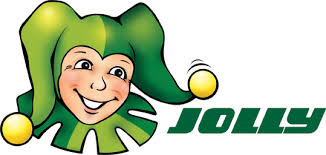 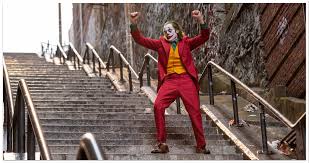 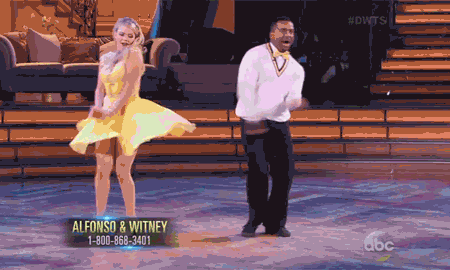 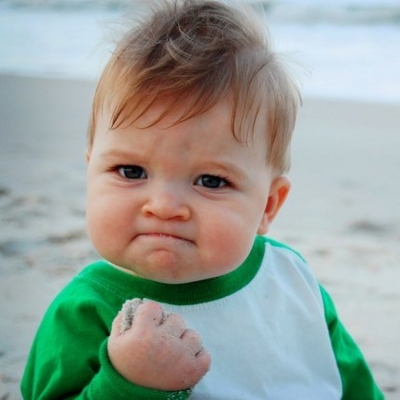 PERDITUTTO
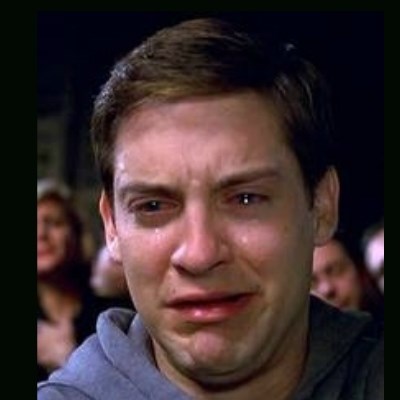 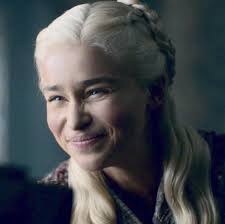 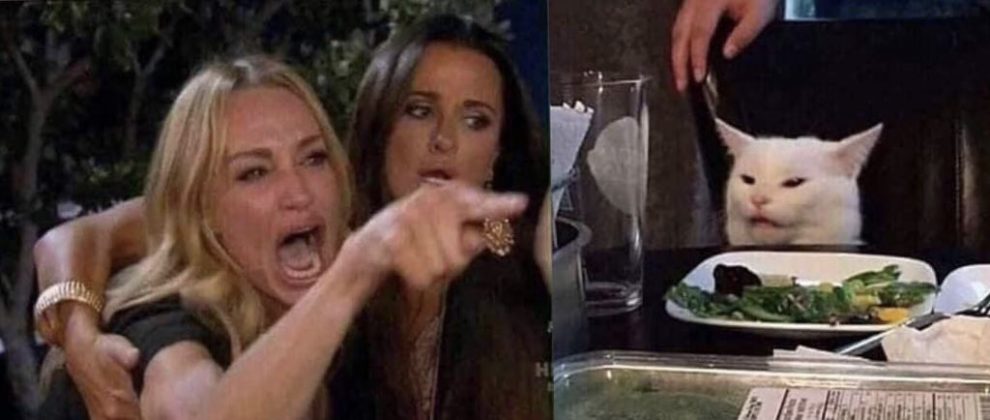 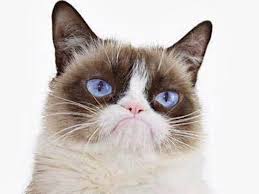 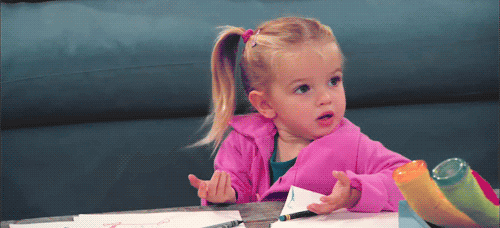 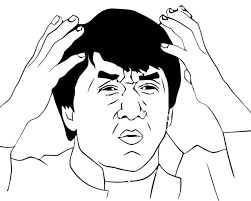 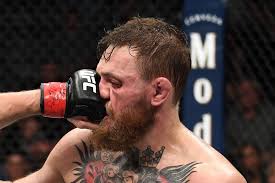 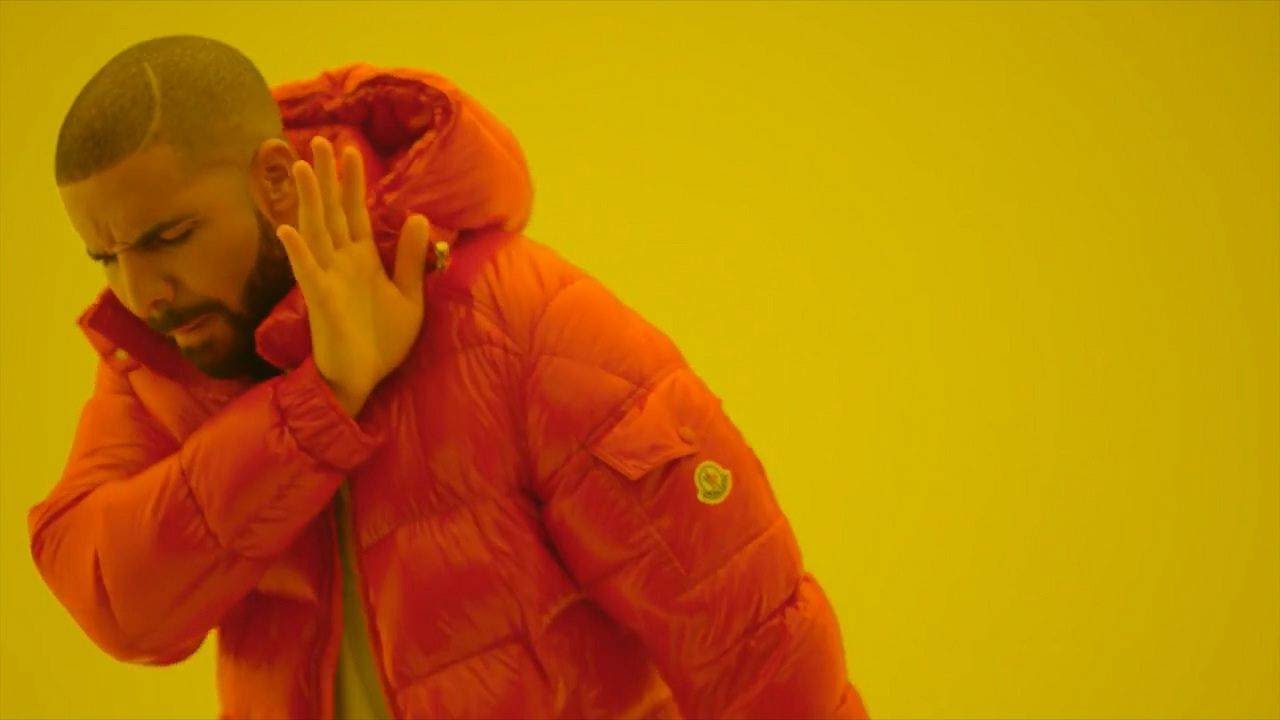 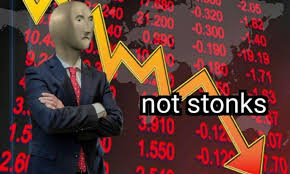 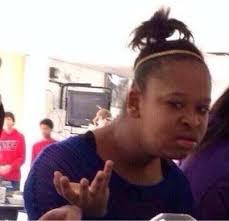 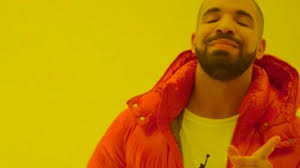 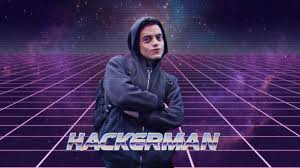 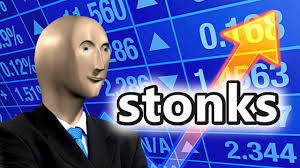 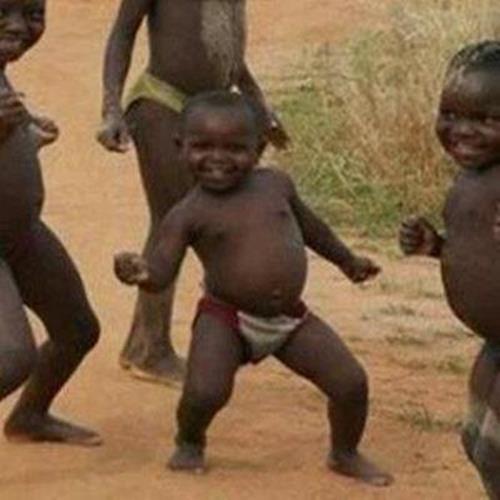 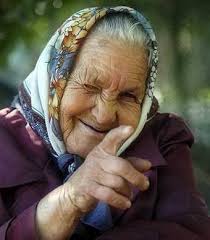 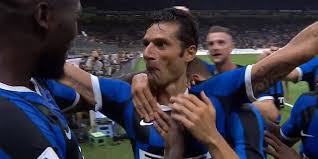